PHÒNG GIÁO DỤC VÀ ĐÀO TẠO QUẬN LONG BIÊN
TRƯỜNG MẦM NON HOA SỮA
  



GIÁO ÁN
PHÁT TRIỂN NGÔN NGỮ
Đề tài: Truyện “ Cây rau của thỏ út”
      
       

                          - Người dạy: Bùi Thu Hằng
                                              - Lứa tuổi : 4 – 5 tuổi
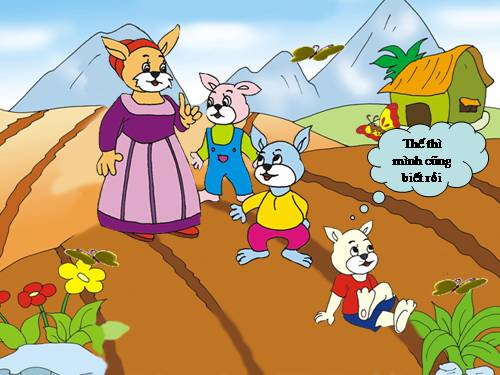 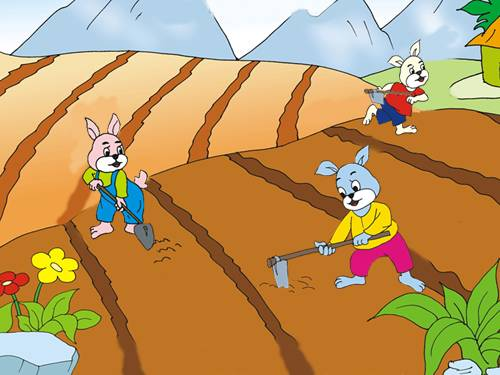 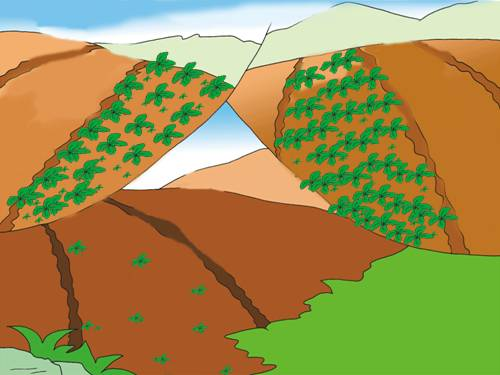 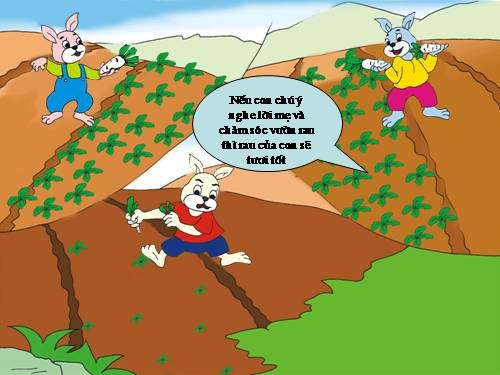 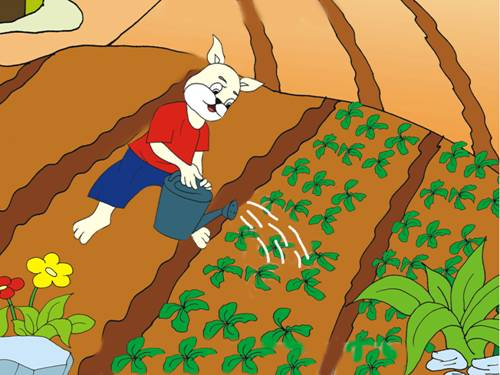 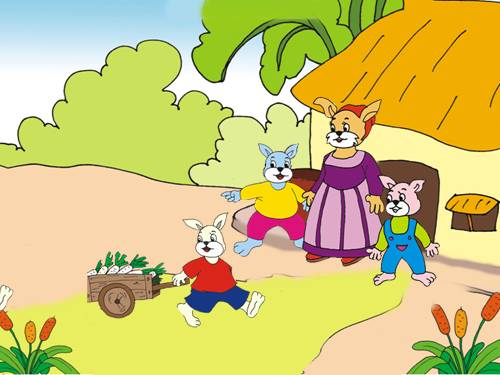